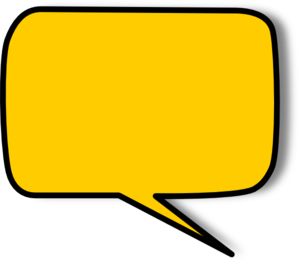 Passive
voice
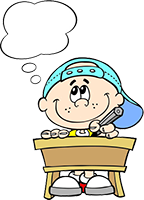 IMPERSONAL CONSTRUCTIONS
STEP BY STEP
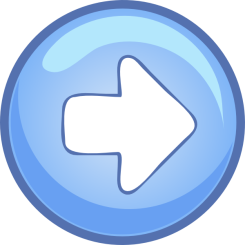 When we talk about what other people say, believe, … we can use two possible passive forms:
1. People say Paul is very hard-working.
It is said
that
Paul is very hard-working.
We often use this passive form in more formal contexts and with verbs of perception such as: believe, claim, consider, understand, think, etc.
No matter the tense of the active voice, the main clause never changes.
We use “it” + passive (be + past participle) of the verb of perception – in this case “say”
Then we add “that”.
“That” is followed by the main clause of the active without any changes.
So this is the word order:
It + passive + that-clause
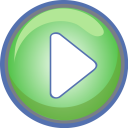 Now let’s see what happens if we start with a different subject.
2. People say Paul is very hard-working.
Paul
is said
to be
very hard-working.
This time the subject of the main clause of the active voice is placed first.
Then the passive of the 
perception verb follows.
Now we add the to – infinitive and the rest of the main clause without any further changes.
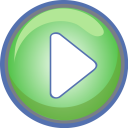 This works for all present tenses… let’s look at another example.
People think Sally works from home.
Sally is thought to work from home.
This is the word order:
Subject + passive + to infinitive
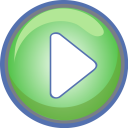 Past tenses are changed a bit differently.
People claim Bob was fired.
Bob is claimed to have been fired.
This time we use the “perfect infinitive”
to have + past participle
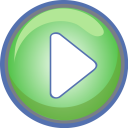 Here is another example.
People believe she had started the strike .
She is believed to have started the strike.
This is the word order for past actions:
Subject + passive + to have + past participle
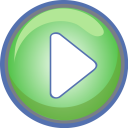 Usually modal verbs are not used.
People say he will get a promotion.
He is said to get a promotion.
So in this case “will” is replaced by the 
to infinitive.
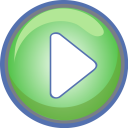 Sometimes modal verbs can be replaced by equivalent verbs.
People say he can fix any problem.
He is said to be able to fix any problem.
“Can” was replaced by the equivalent  verb “be able to” with the to infinitive.